TIẾNG VIỆT 1
Tập 2
Tuần 29
Tập chép: Chim sâu
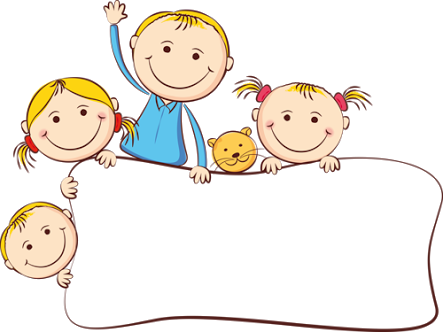 KHỞI ĐỘNG
Tập chép:
Chim sâu
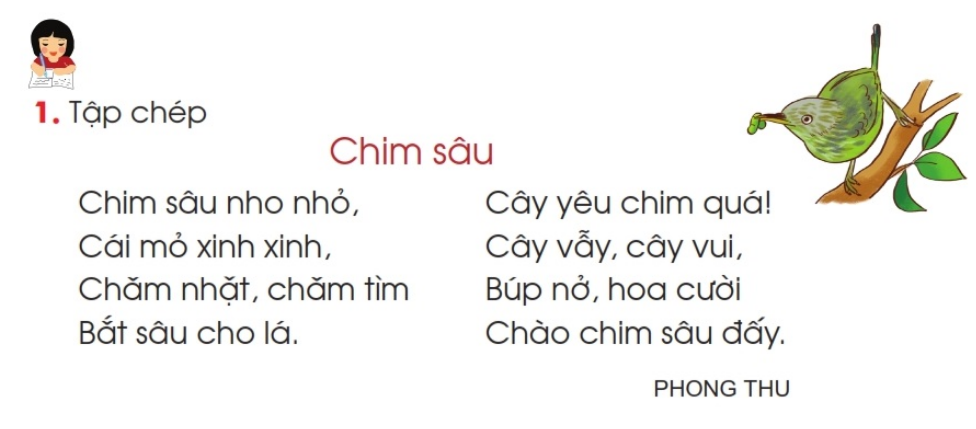 Cây yêu chim quá!
Cây vẫy, cây vui,
Búp nở, hoa cười
Chào chim sâu đấy.
                    Phong Thu
Chim sâu nho nhỏ,
Cái mỏ xinh xinh,
Chăm nhặt, chăm tìm
Bắt sâu cho lá
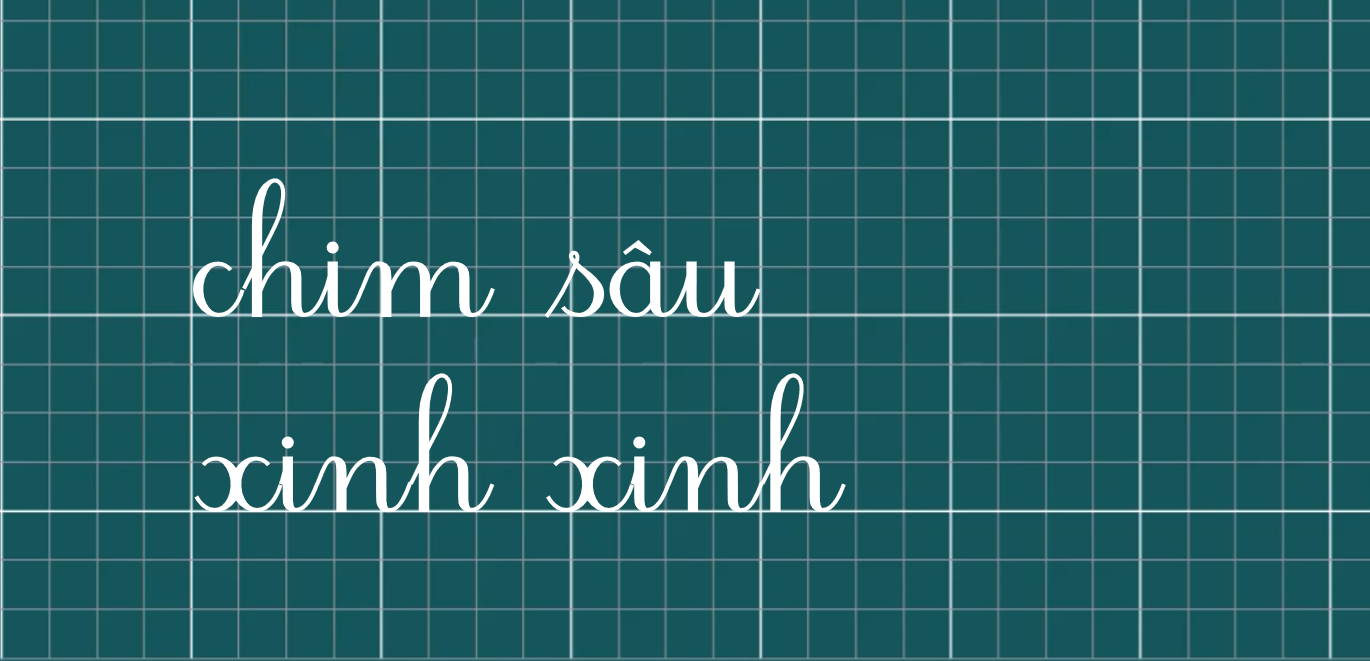 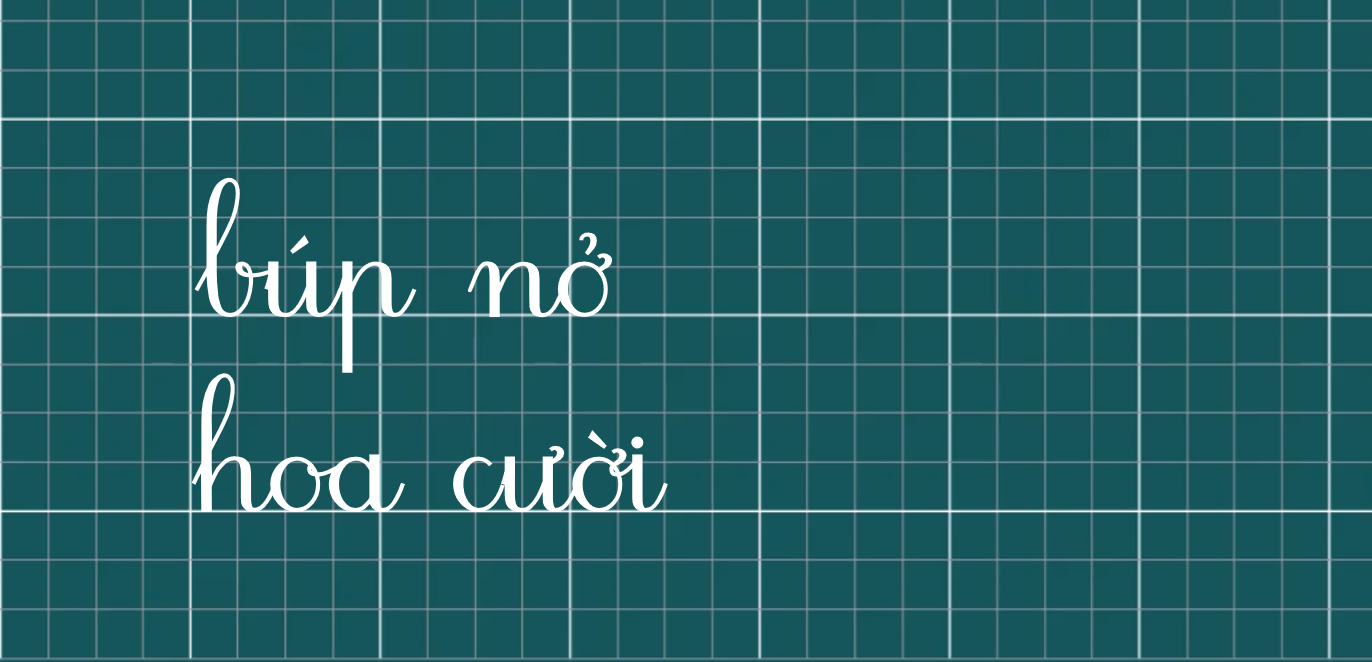 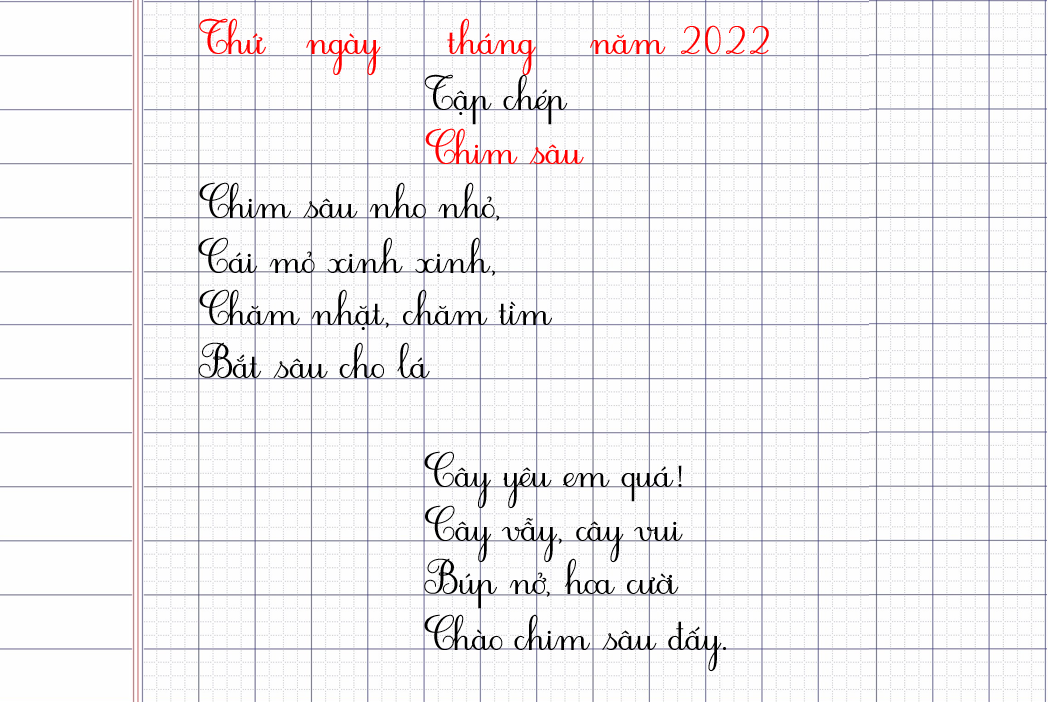 2. Chọn vần uyt hay uych?
a. Sơn ca thử lao mình xuống nước, s…… chết đuối
uýt
b. Nai vàng leo mình lên mỏm đá tập bay thì rơi
h…….. xuống đất.
uỵch
3. Chữ nào phù hợp với chỗ trống: c hay k?
Sơn ca, nai và ếch thường …….ể cho nhau nghe những ……âu chuyện thú vị.
k
c
Thầy giáo voi giương …..ính lên cũng không đọc được chữ của kiến ….on
k
c